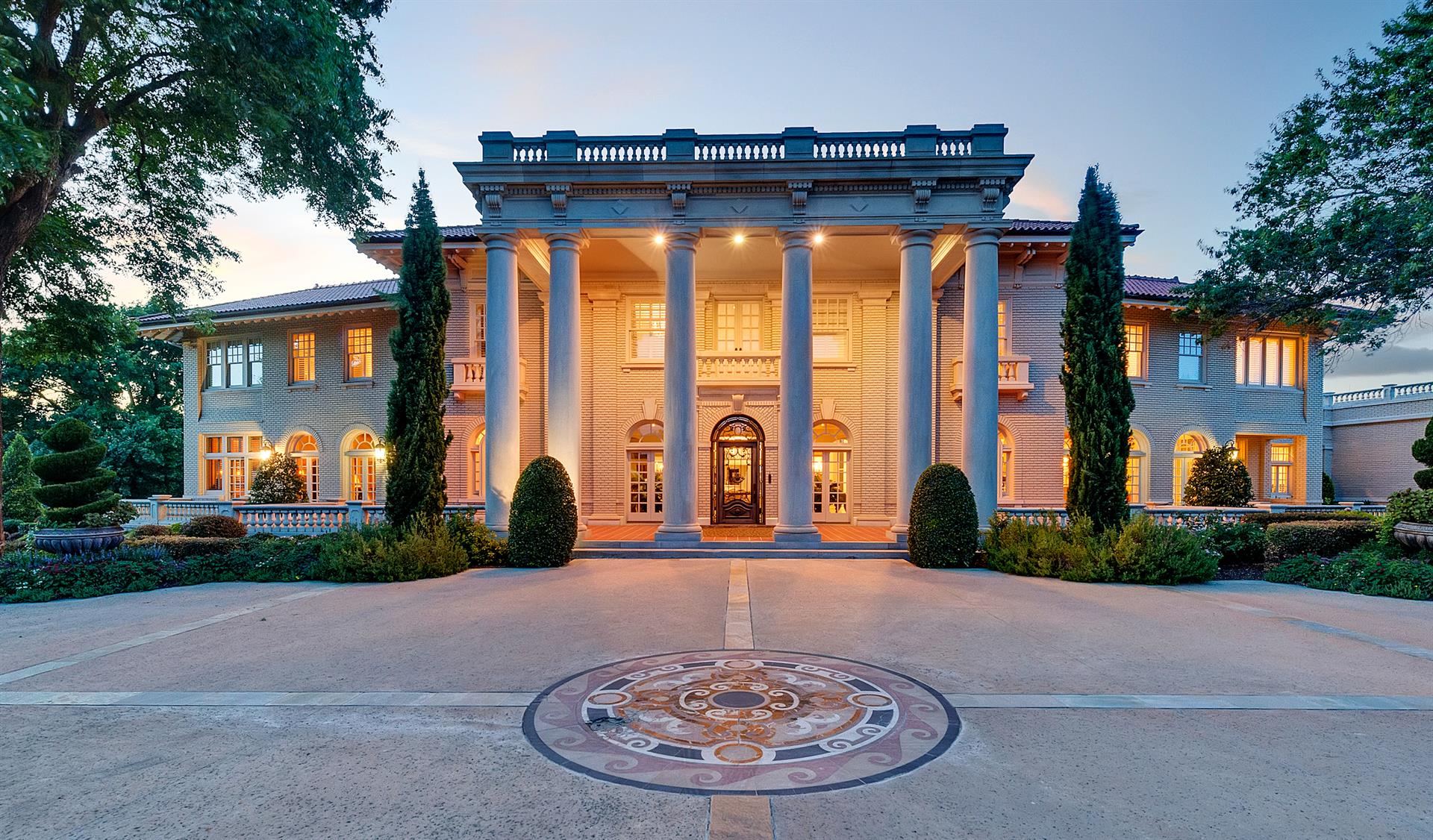 Global Family Success ProgramA Generations Empowerment Enterprises, LLC Program
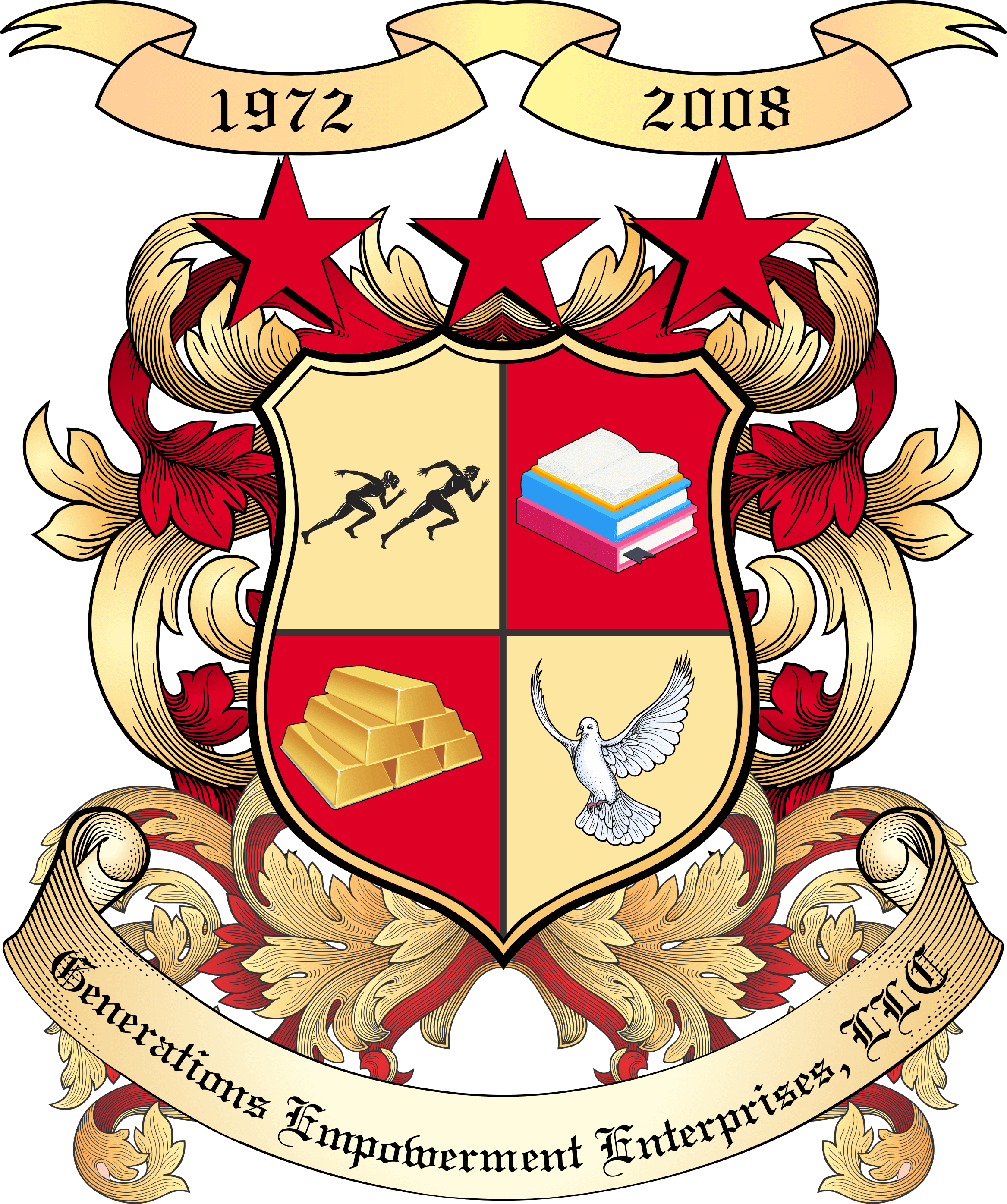 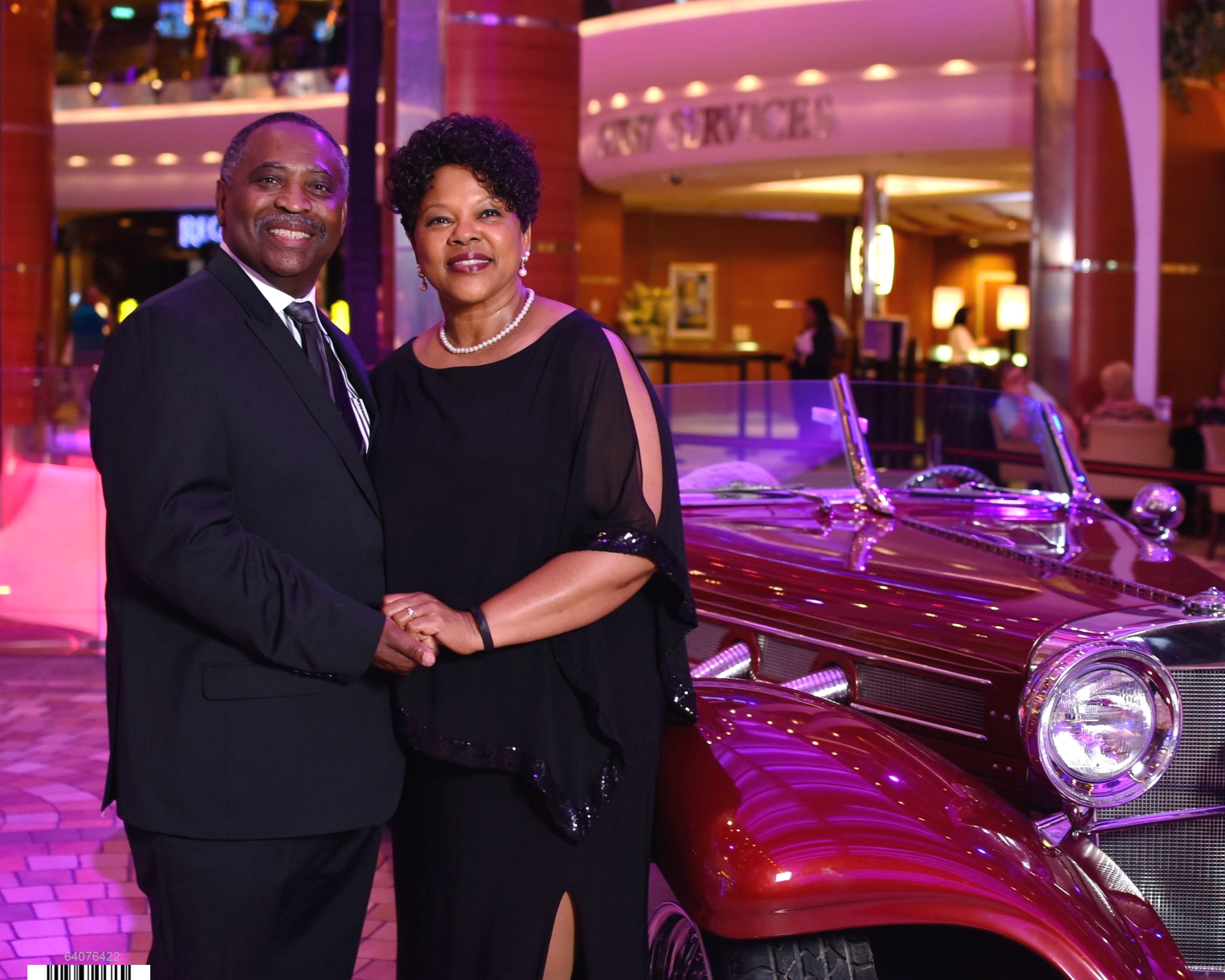 Our Multigenerational Lifestyle Story: The Porter Family
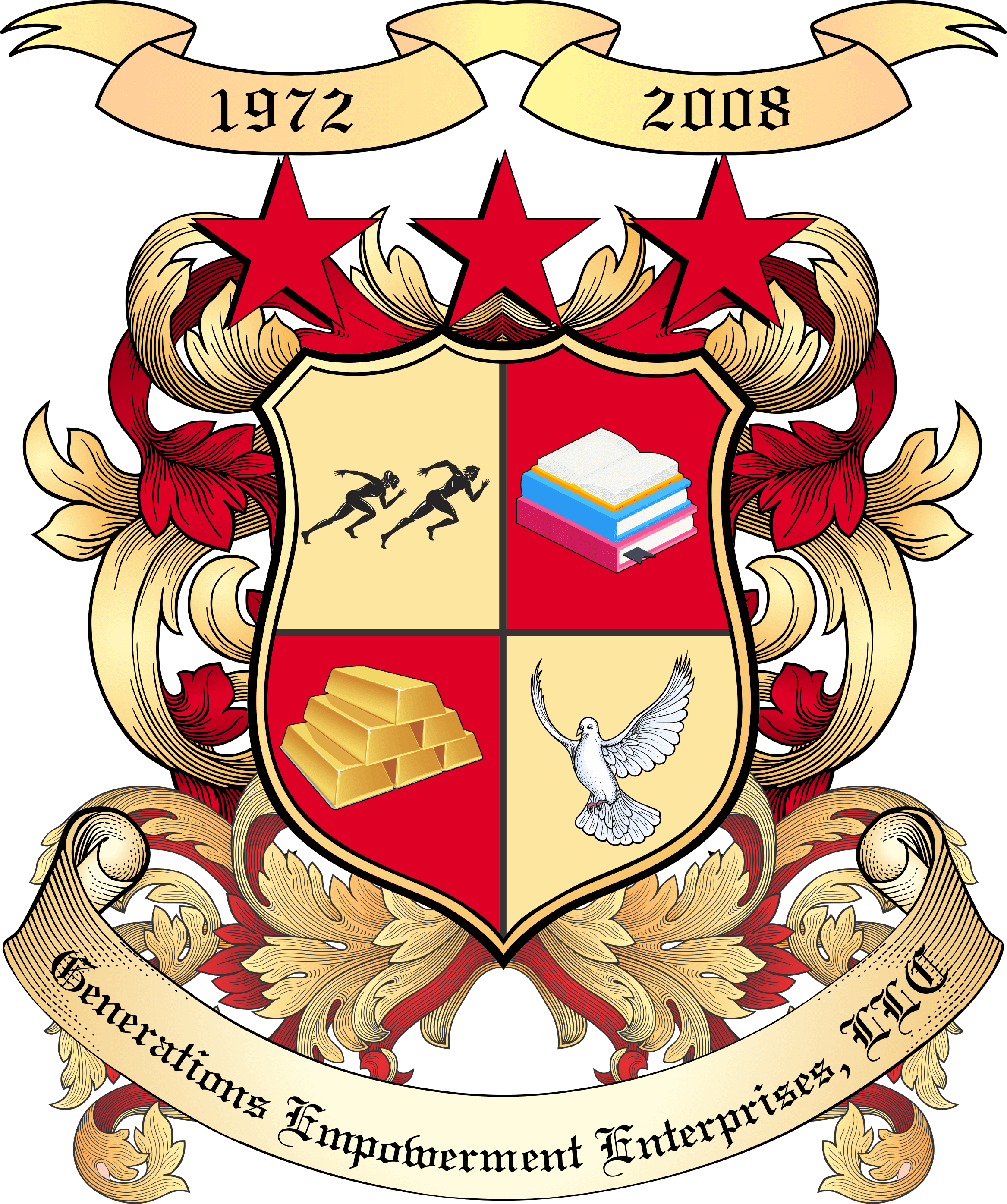 Chapter 18: Boomerang Flight Plan to Debt Freedom & Wealth
Our Multigenerational Lifestyle Story
Family Vision
Achievements
Goals
© 2020 Copyright by Generations Empowerment Enterprises, LLC
[Speaker Notes: Janice]
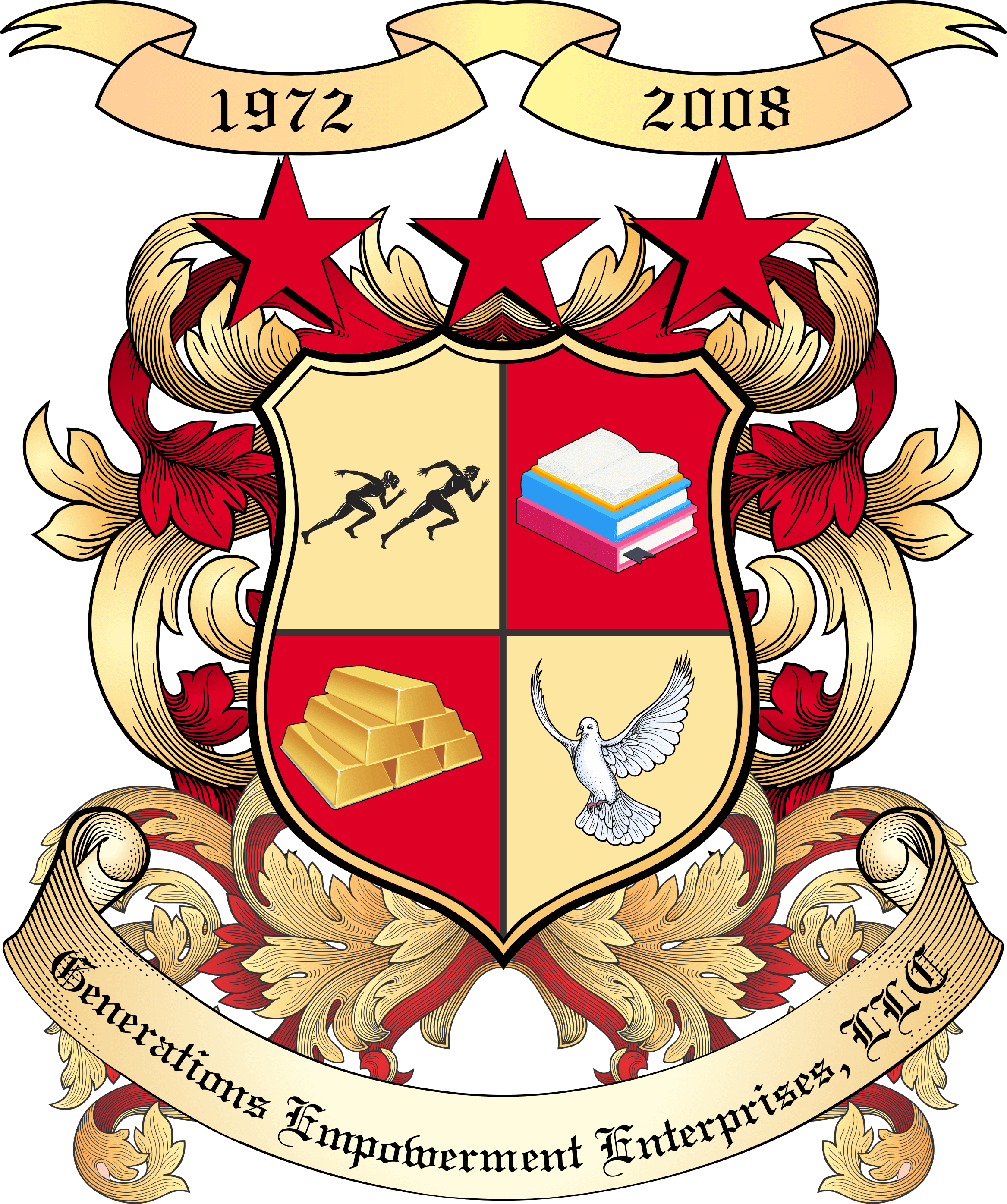 Family Empowerment Services
Group Webinars & Workshops
Coaching 
Services
Family Success 
Webinars
Family Private Weekend Retreats
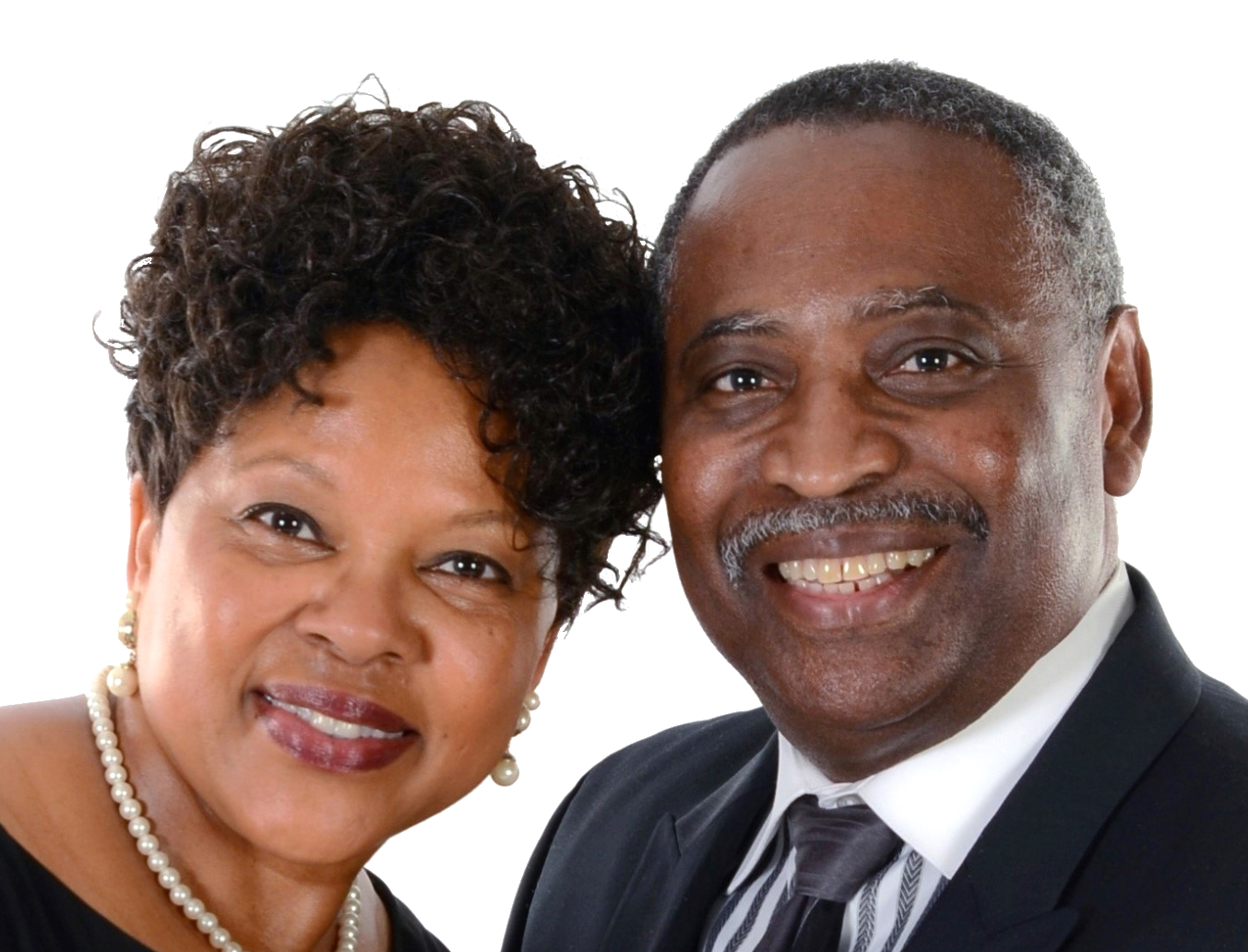 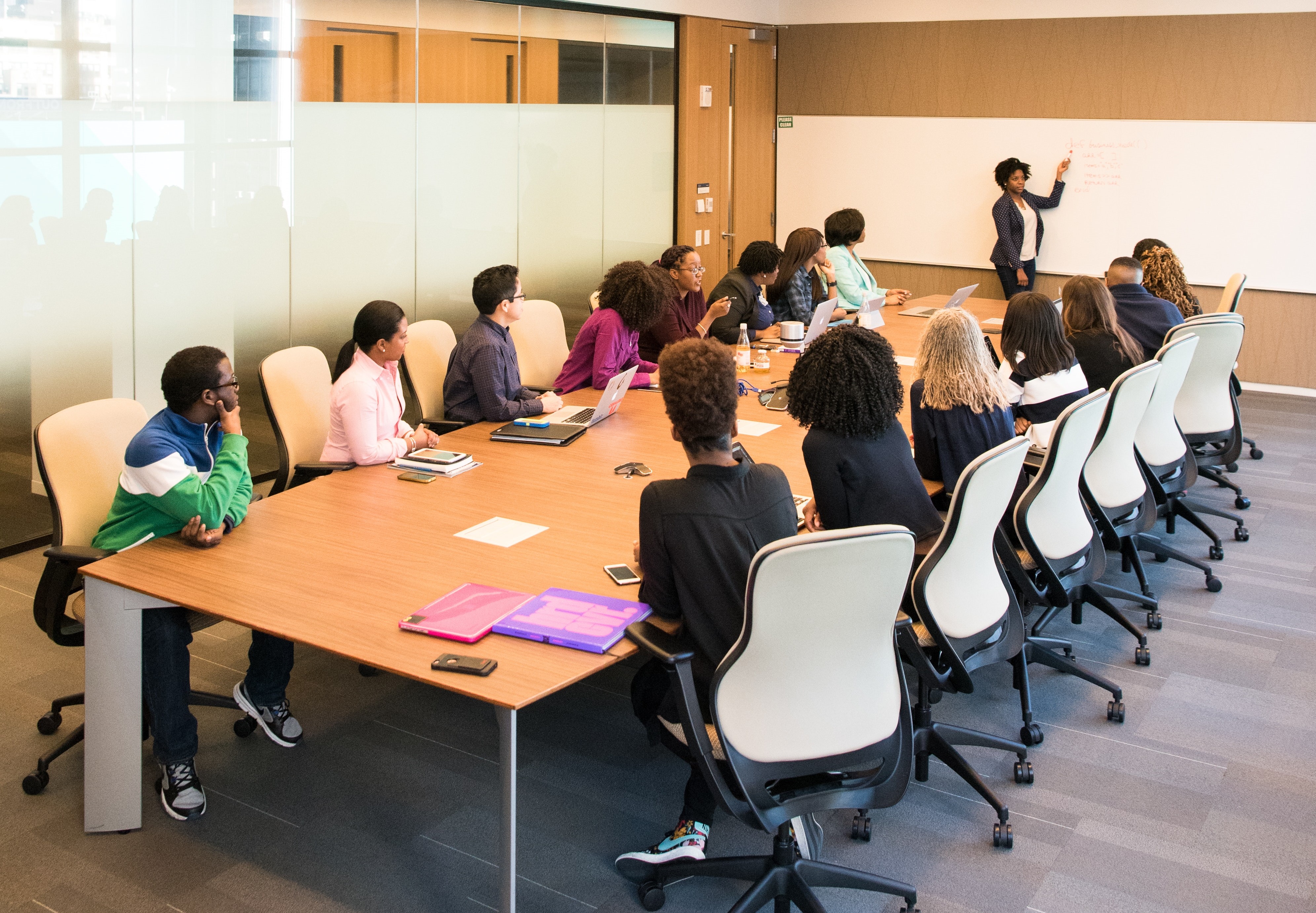 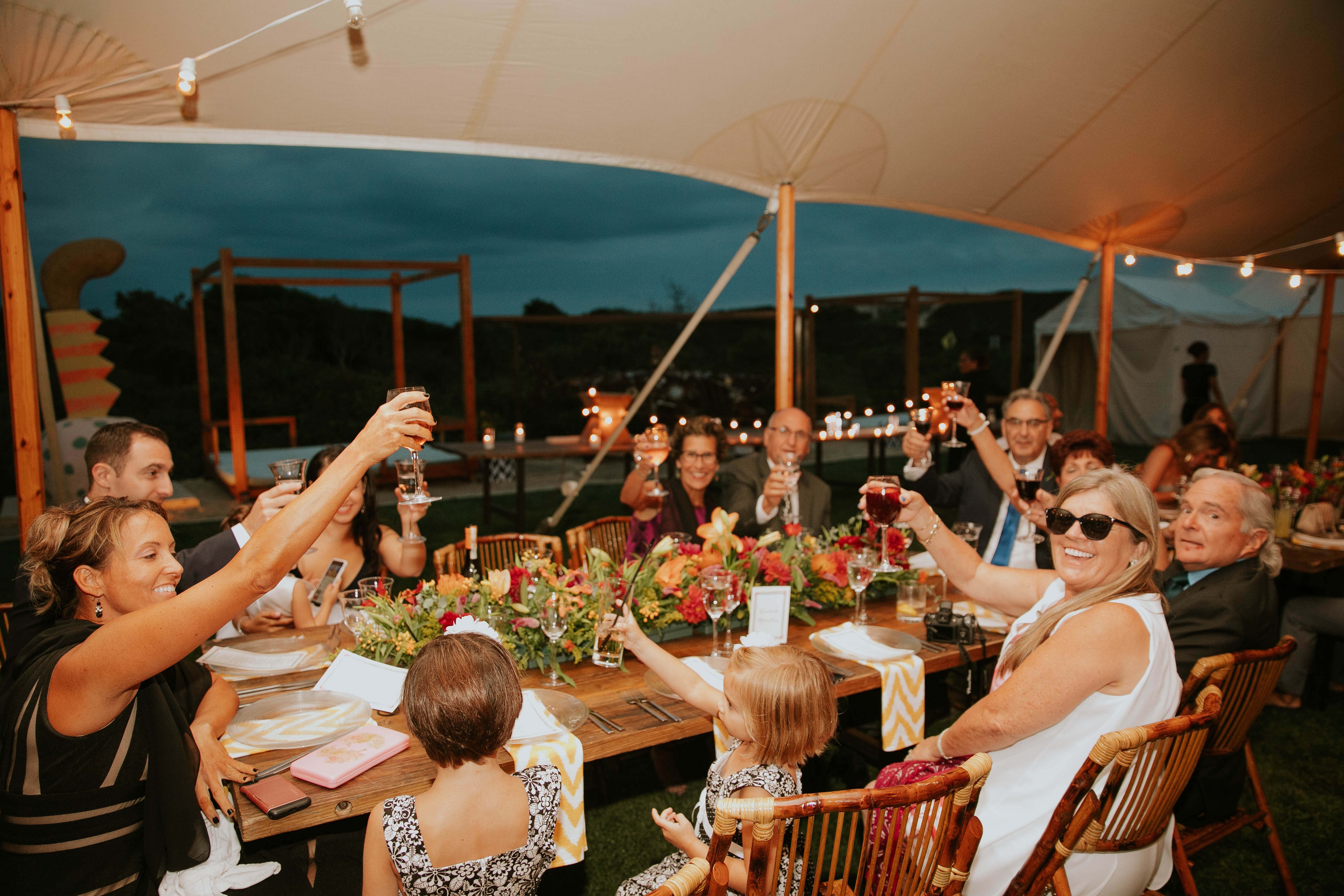 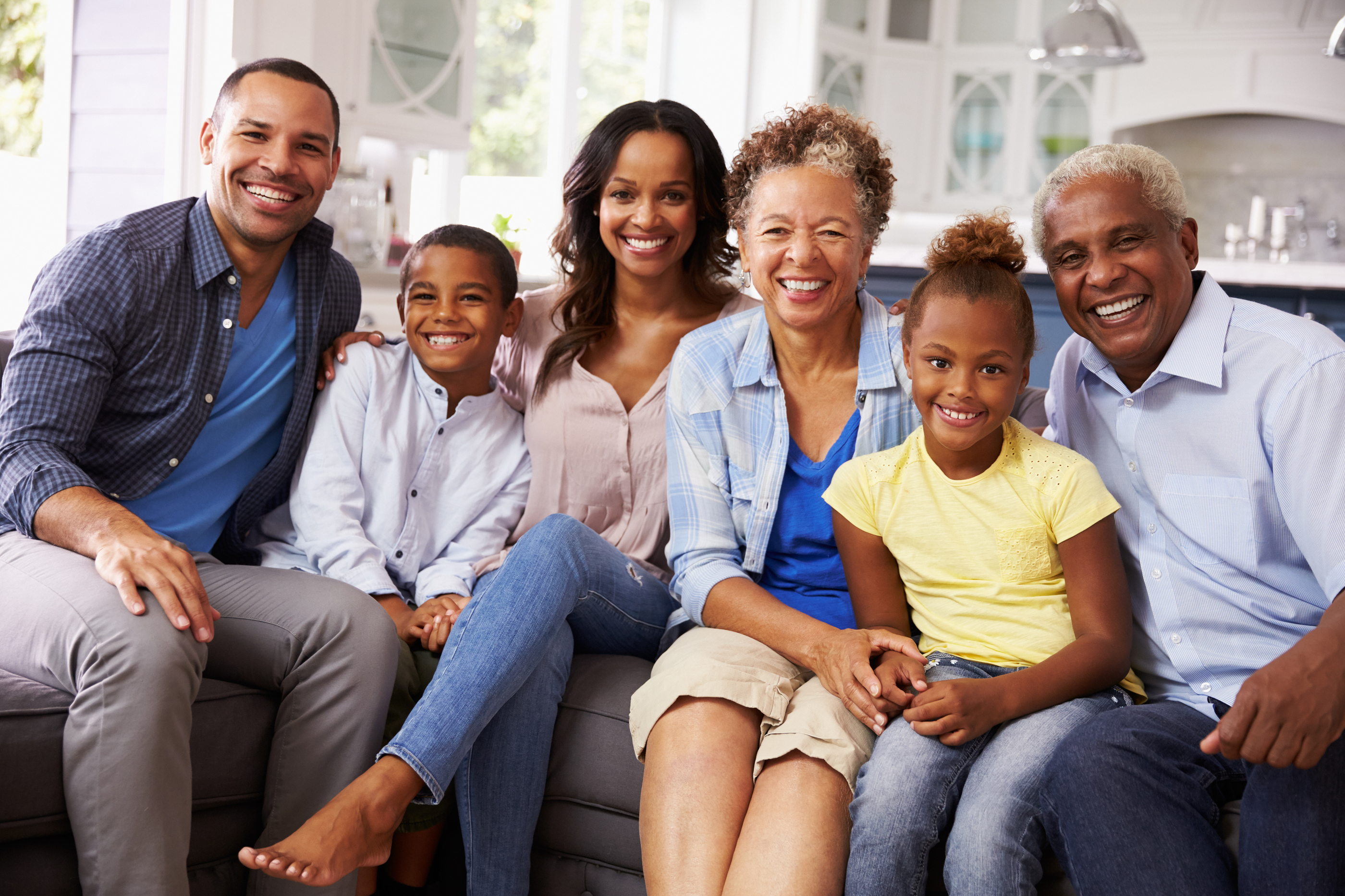 © 2020 Copyright by Generations Empowerment Enterprises, LLC
[Speaker Notes: Phillip or Janice]
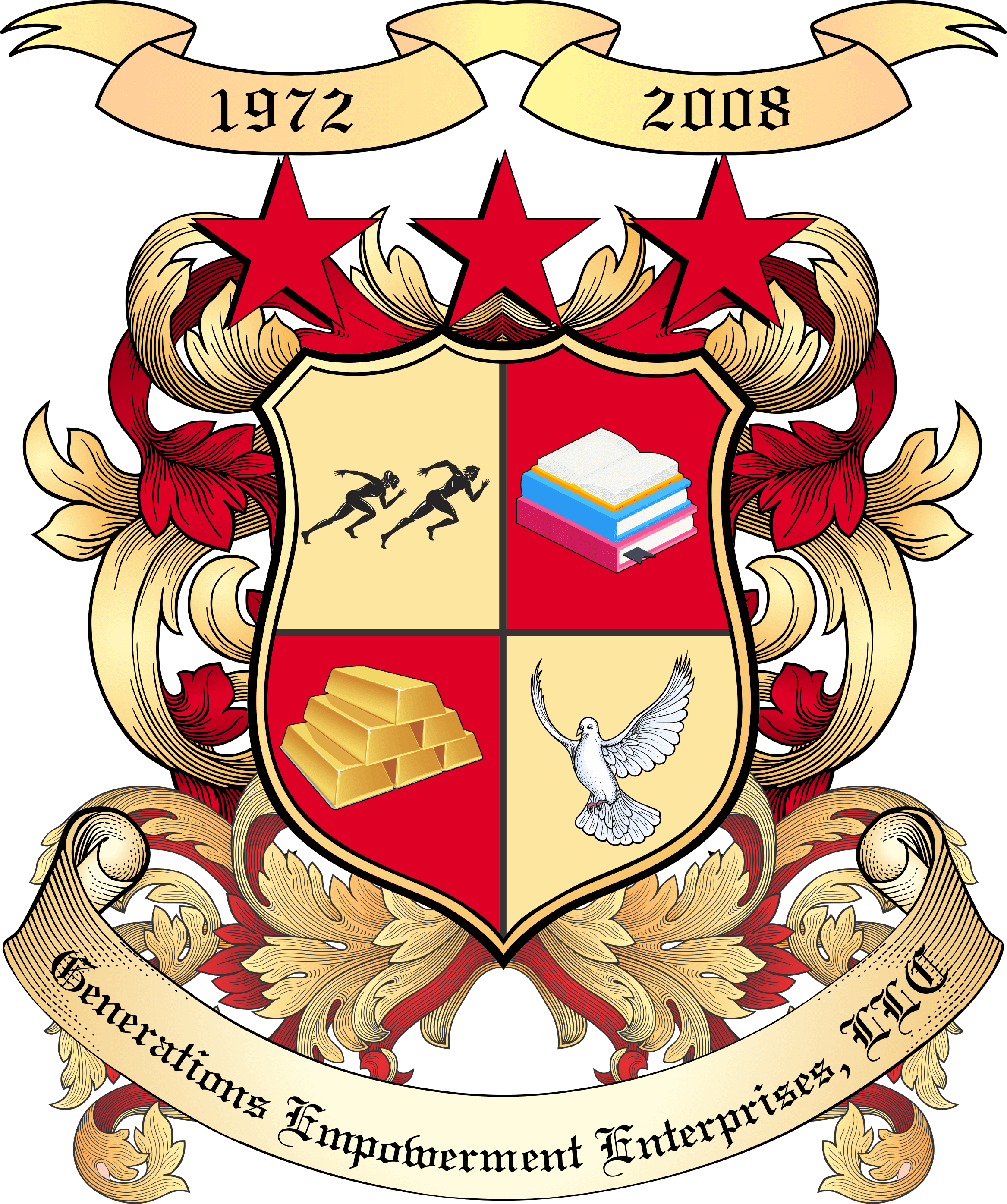 Contact
Email: admin@globalfamilysuccess.com
Website: https://globalfamilysuccess.com
Facebook: https://www.facebook.com/GenerationsEmpowermentEnterprisesLLC
© 2020 Copyright by Generations Empowerment Enterprises, LLC
[Speaker Notes: Phillip or Janice]
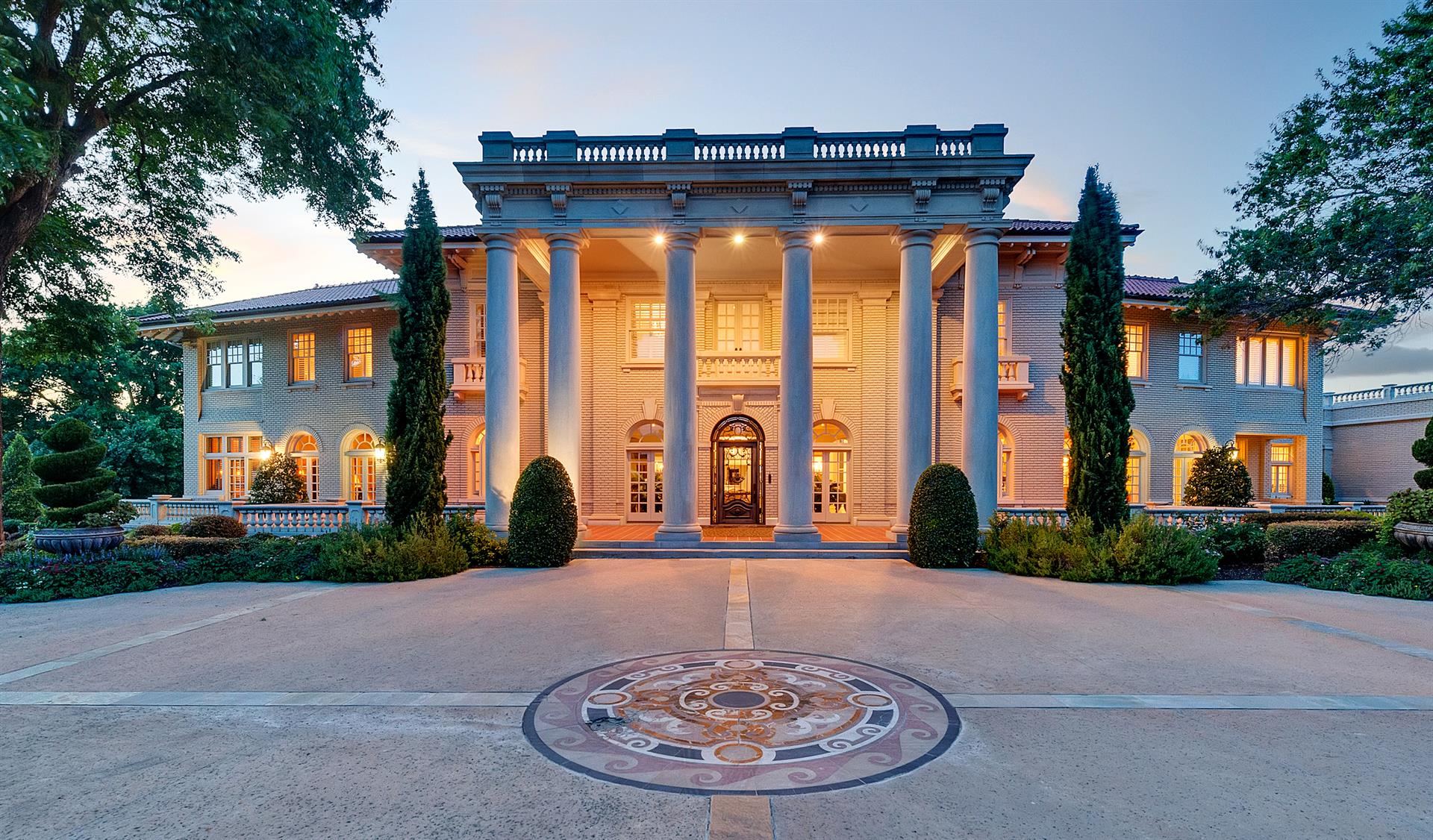 Global Family Success ProgramA Generations Empowerment Enterprises, LLC Program
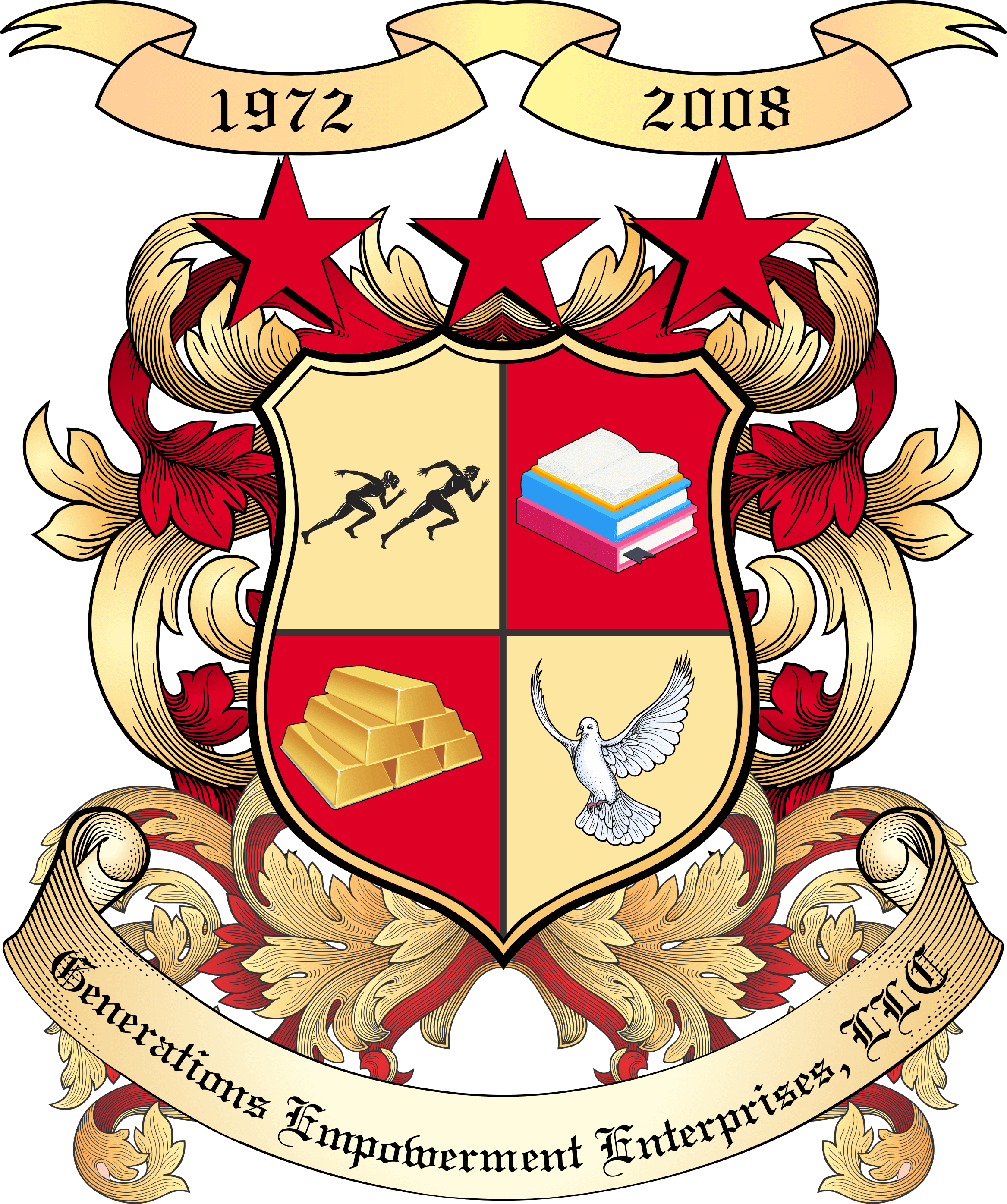